Save a copy
Lesson 5: Debugging movement
Programming – Events and actions in programs
[Speaker Notes: Last updated: 01-07-20

This resource is available online at ncce.io/pg3b-5-s. Resources are updated regularly — please check that you are using the latest version.

This resource is licensed under the Open Government Licence, version 3. For more information on this licence, see ncce.io/ogl.]
Objectives
Lesson 5: Debugging movement
To identify and fix bugs in a program
I can test a program against a given design
I can match a piece of code to an outcome
I can modify a program using a design
2
Introduction
Why do we need to debug?
When have you made a program and found that it doesn’t work in the way you would like?
Think, pair, share.
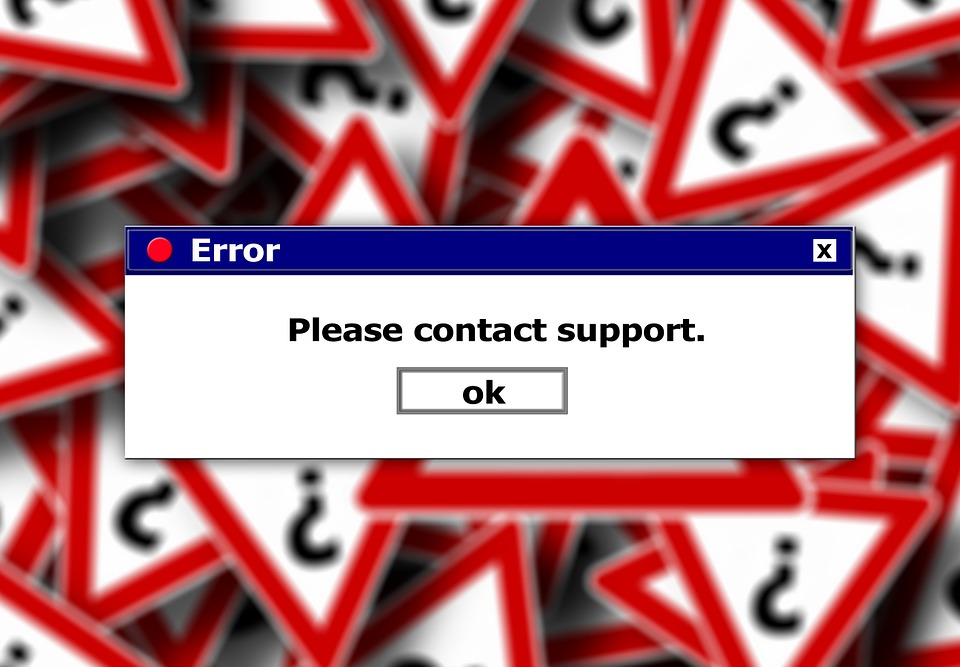 3
[Speaker Notes: Image: https://pixabay.com/illustrations/error-www-internet-calculator-102075/]
Activity 1
Debugging a project
Go to this project: ncce.io/pg3b-5-a1-ca
4
Activity 1
When green flag clicked — what’s the problem?
When the green flag is clicked, the pencil should move to the centre, the pen colour should be set to blue, and all lines should be erased.
The sprite does not move to the centre
A
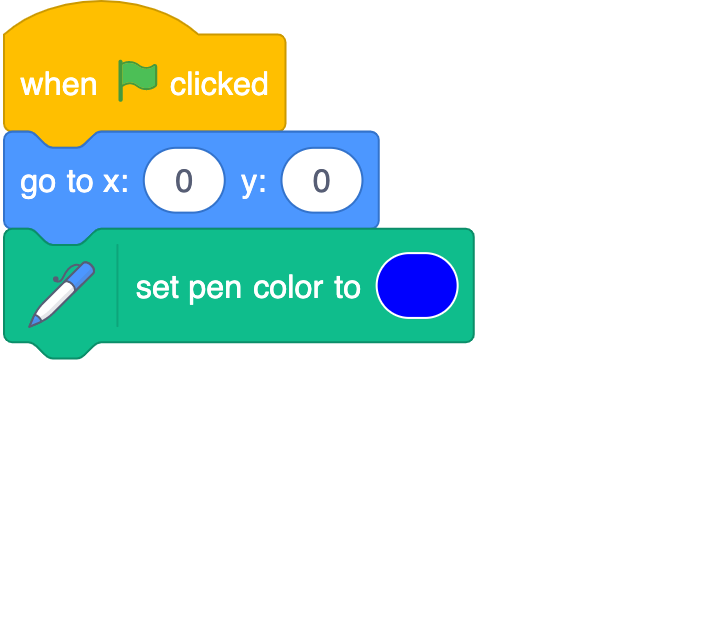 The lines are not erased
B
The pen is set to the wrong colour
C
5
[Speaker Notes: Screenshot from Scratch 3.0]
Activity 1
When green flag clicked — what’s the problem?
When the green flag is clicked, the pencil should move to the centre, the pen colour should be set to blue, and all lines should be erased.
The sprite does not move to the centre
A
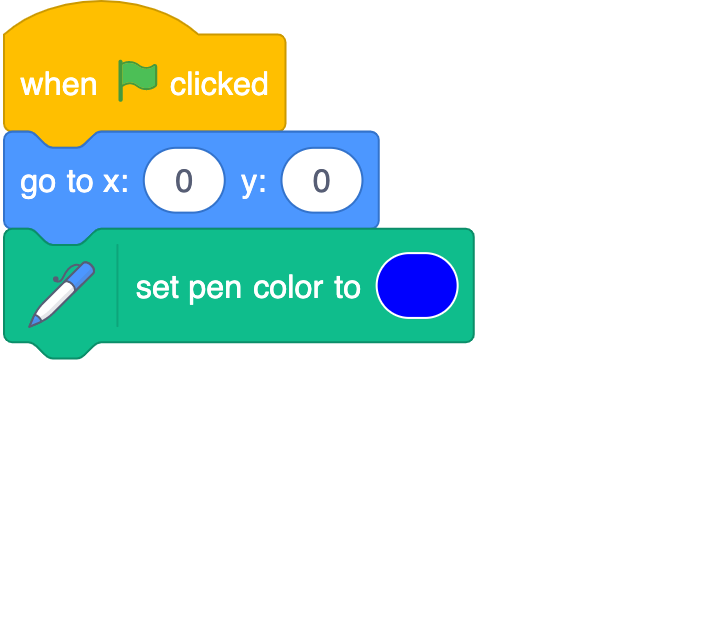 The lines are not erased
B
The pen is set to the wrong colour
C
6
[Speaker Notes: Screenshot from Scratch 3.0]
Activity 1
When green flag clicked — how to fix it
Add an erase all block.
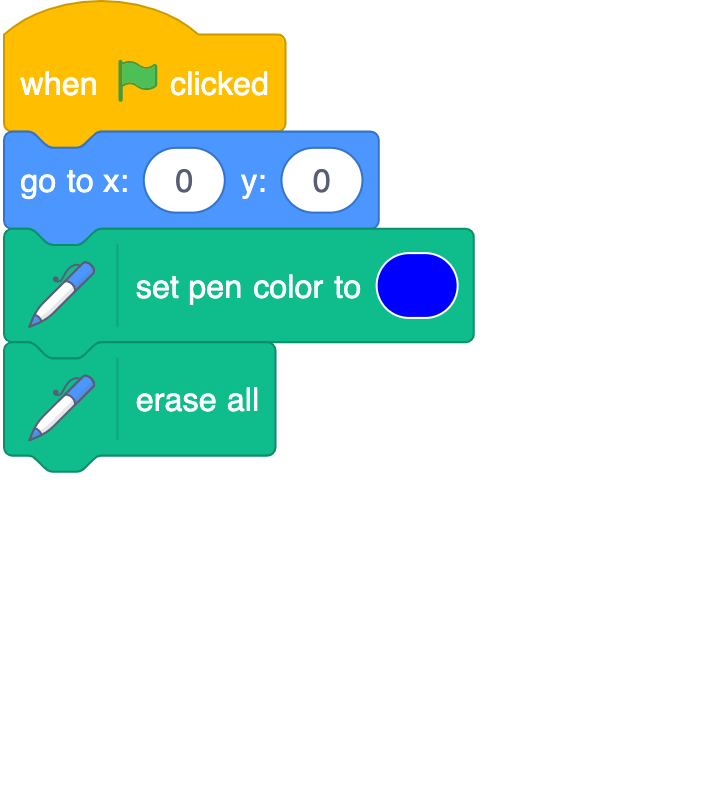 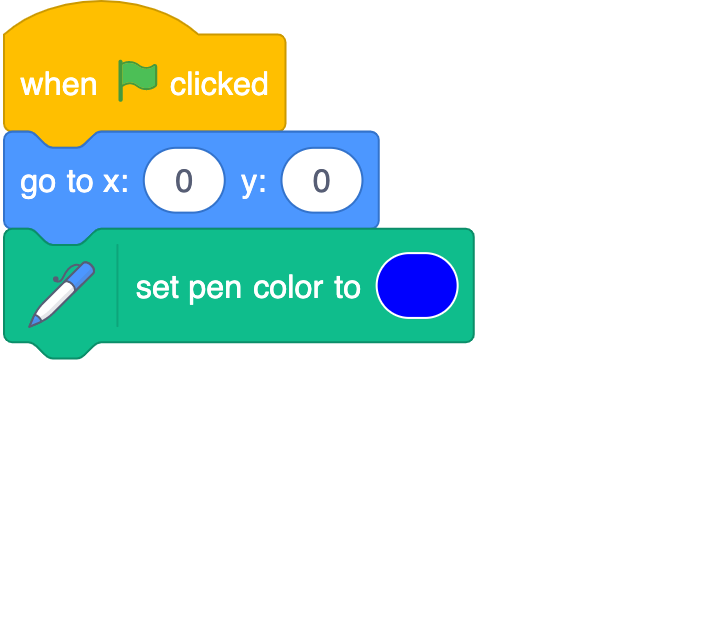 7
[Speaker Notes: Screenshots from Scratch 3.0]
Activity 1
When left arrow key pressed — what’s the problem?
When the left arrow key is pressed, the sprite should point to the left and move 10 steps.
The sprite moves right
A
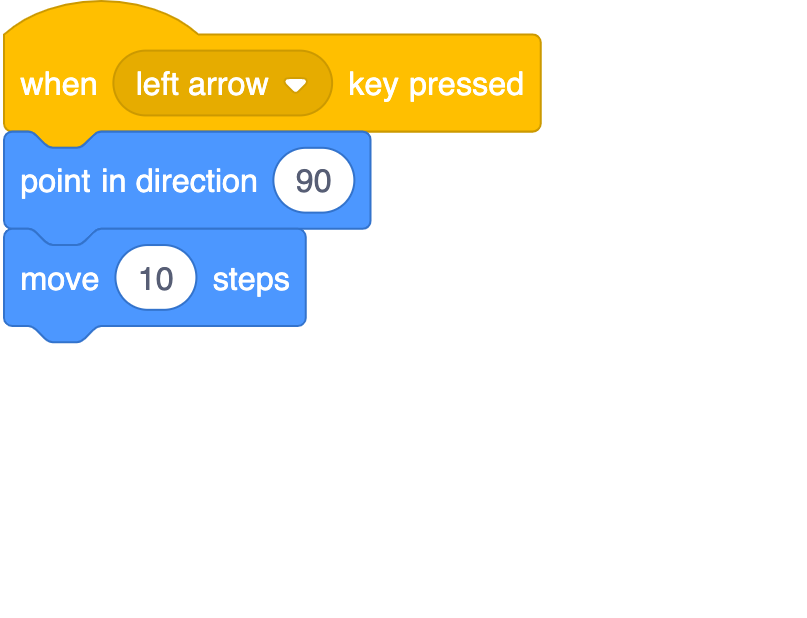 The sprite does not move
B
The sprite moves down
C
8
[Speaker Notes: Screenshot from Scratch 3.0]
Activity 1
When left arrow key pressed — what’s the problem?
When the left arrow key is pressed, the sprite should point to the left and move 10 steps.
The sprite moves right
A
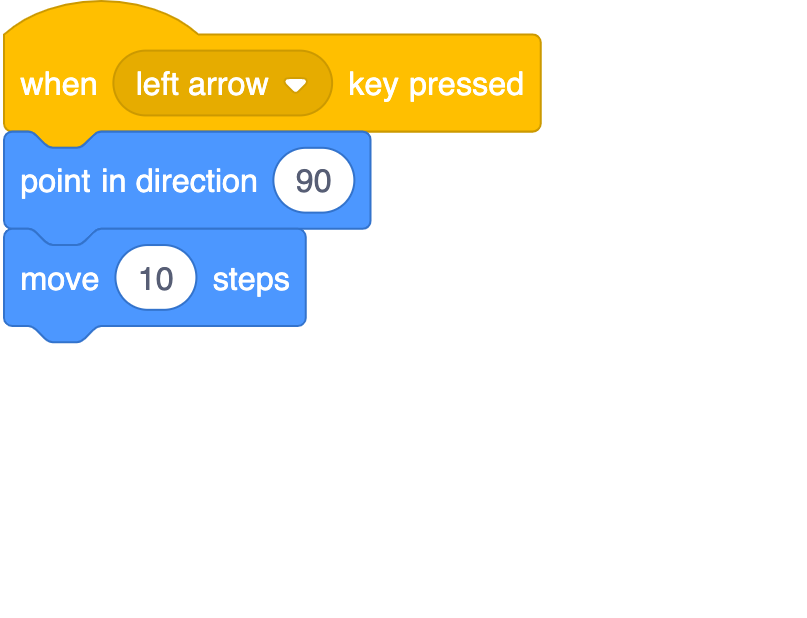 The sprite does not move
B
The sprite moves down
C
9
[Speaker Notes: Screenshot from Scratch 3.0]
Activity 1
When left arrow key pressed — how to fix it
What do you need to do?
Add a block?
Change a block?
Remove a block?
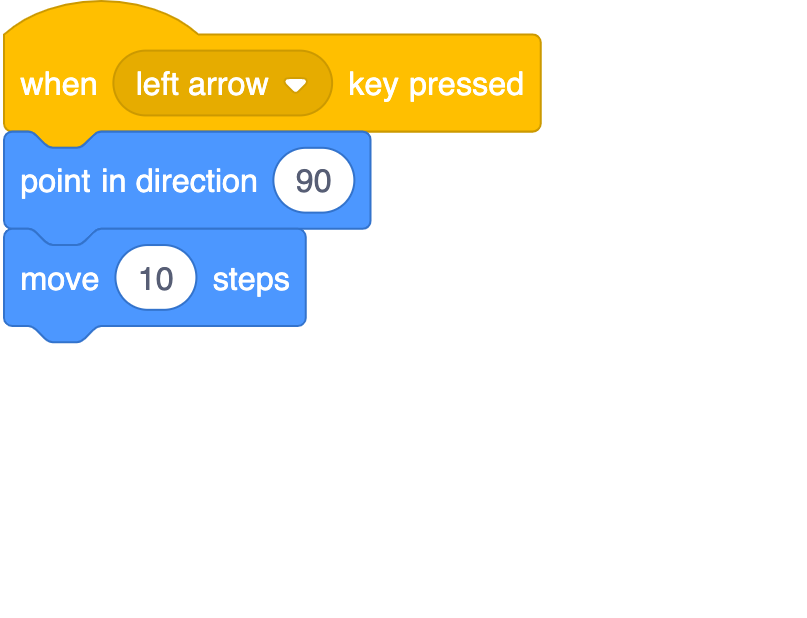 10
[Speaker Notes: Screenshot from Scratch 3.0]
Activity 1
When left arrow key pressed — how to fix it
Change point in direction 90 to point in direction -90
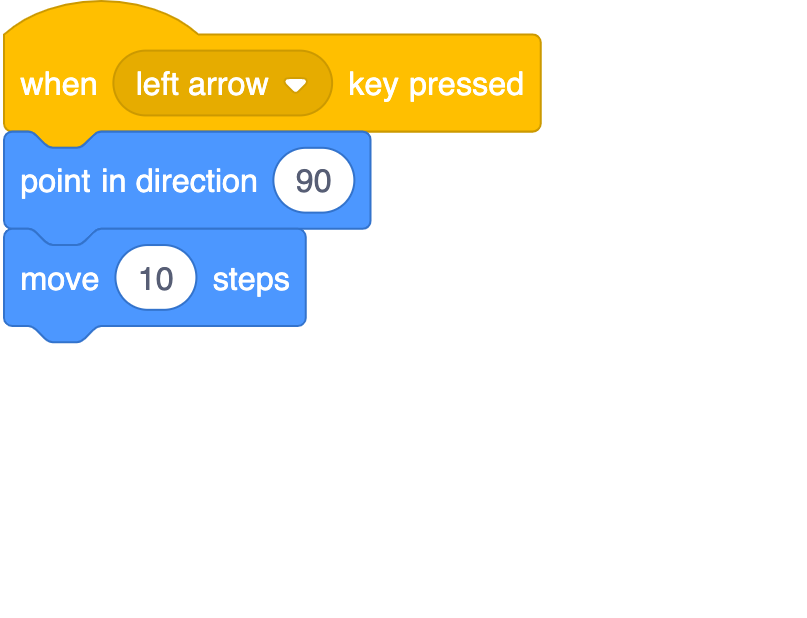 11
[Speaker Notes: Screenshot from Scratch 3.0]
Activity 1
When up arrow key pressed — what’s the problem?
The sprite moves right
When the up arrow key is pressed, the sprite should point upwards and move 10 steps.
A
The sprite does not move
B
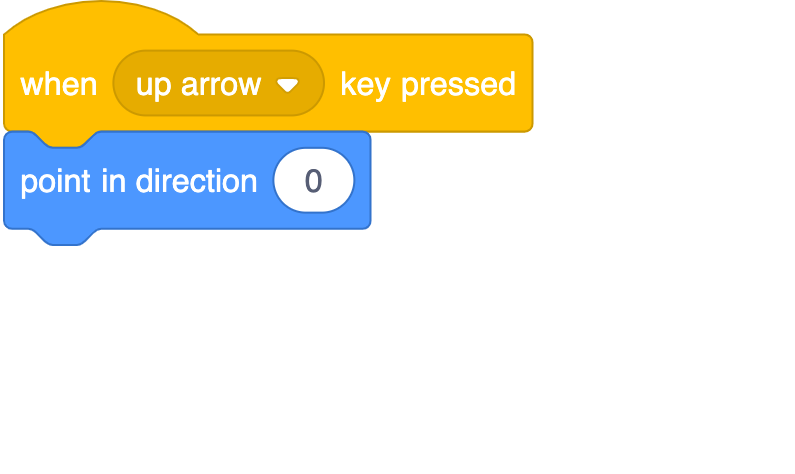 The sprite moves down
C
12
[Speaker Notes: Screenshot from Scratch 3.0]
Activity 1
When up arrow key pressed — what’s the problem?
The sprite moves right
Can you fix it in your project?
A
The sprite does not move
B
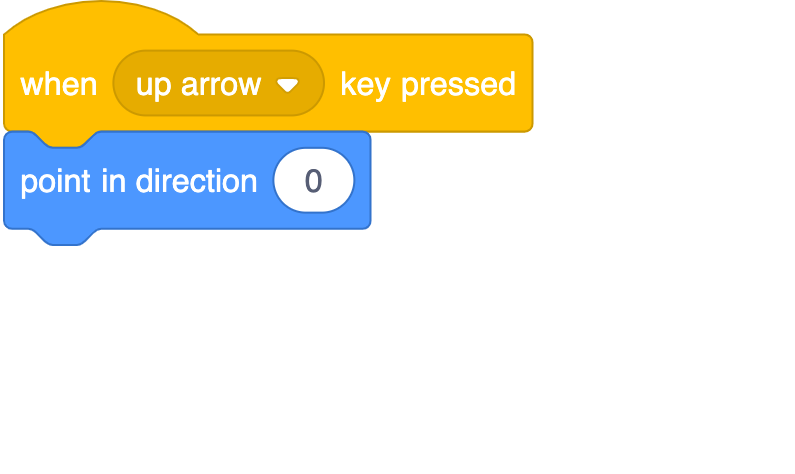 The sprite moves down
C
13
[Speaker Notes: Screenshot from Scratch 3.0]
Activity 1
Now debug the other errors on your worksheet
Write down the problem
Write down how to fix it
Fix it in the project
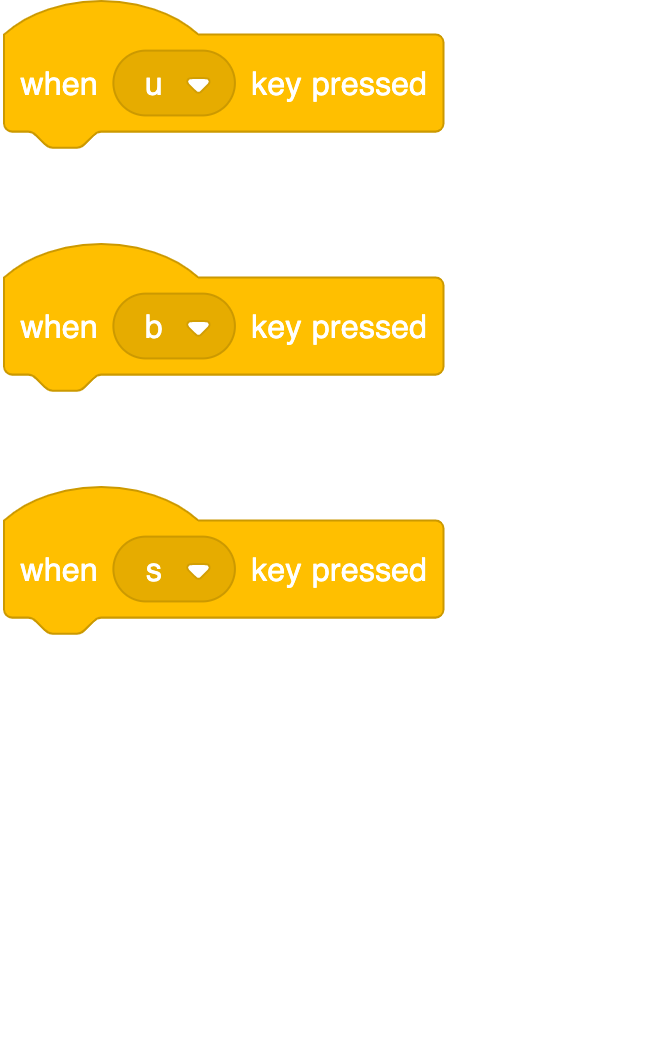 14
[Speaker Notes: Screenshot from Scratch 3.0]
Activity 2
Find the bugs
There are four bugs in this program. Can you find them?
ncce.io/pg3b-5-a2-ca
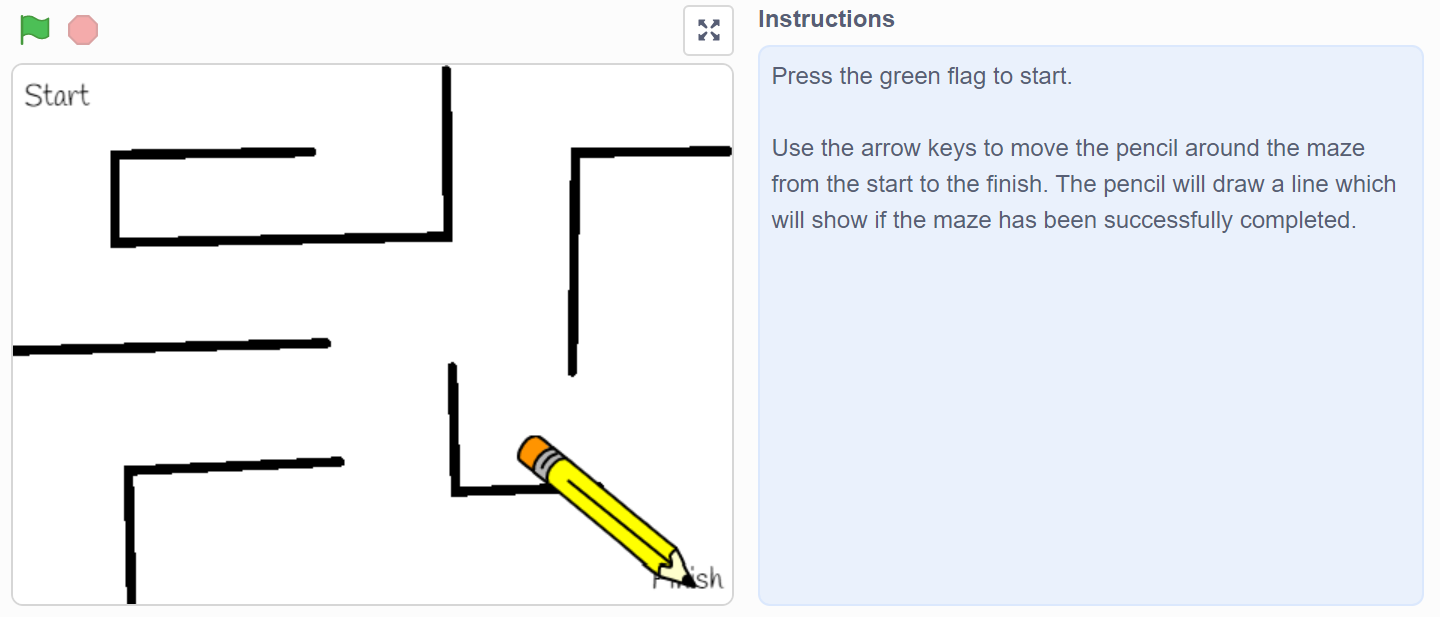 15
[Speaker Notes: Screenshot from Scratch 3.0 project at ncce.io/pg3b-5-a2-ca]
Activity 2
Bugs in this project
The sprite starts in the wrong place in the maze
The line drawn is too thick
There is no erase all block in the setup process, so the sprite draws a line whenever it is moved, and the lines never disappear
The sprite has not been recentred, so the line is drawn from the middle of the pencil, not the point
Can you fix the bugs?
16
Activity 3
Modifying a program using a design
Use the design below to modify the program.
Start the pencil at x: -150, y: 150
Clear all lines on the screen
Centre the sprite on the tip of the pencil
Select pen size 1, 2, 3, 4, or 5 by using those keys on the keyboard
Save your project.
17
Plenary
Steps to effective debugging
Identify the bug
Test the bug fix — does the code now do what it should?
Fix the bug
Test the project
Review the task — what should the project do?
Here are five steps to effective debugging, but they are in the wrong order. 
Can you arrange them correctly?
18
Plenary
Steps to effective debugging — answer
Here are five steps to effective debugging, but they are in the wrong order. 
Can you arrange them correctly?
Review the task — what should the project do?
Test the project
Identify the bug
Fix the bug
Test the bug fix — does the code now do what it should?
19
Assessment
How confident are you? (1–3)
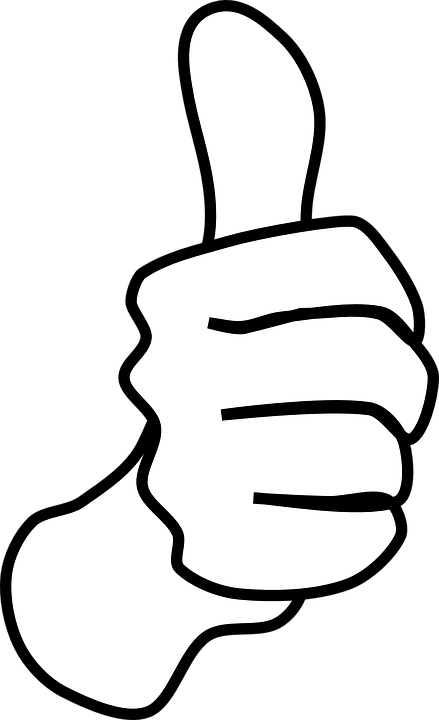 I can test a program against a given design
I can match a piece of code to an outcome
I can modify a program to match a design
3 – Very confident
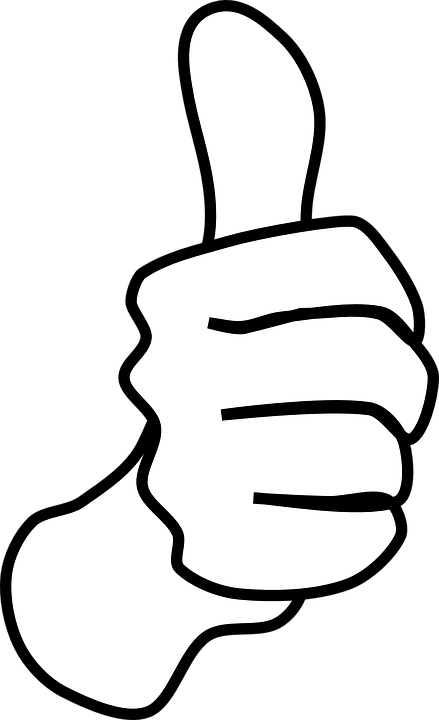 2 – Unsure
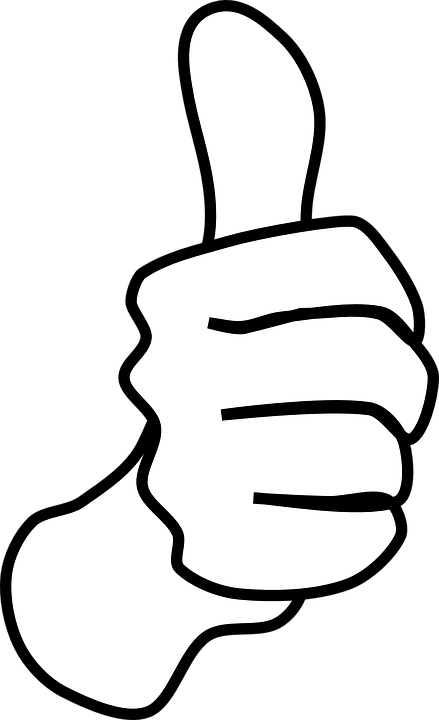 1 – Not confident
20
[Speaker Notes: Image source: https://pixabay.com/vectors/thumb-up-hand-like-confirm-go-top-307176]
Summary
Next lesson
Next lesson, you will…
Create, test, and debug your own program to move a character around a maze
In this lesson, you... 
Tested your program, debugged it by correcting errors, and then modified your design
21